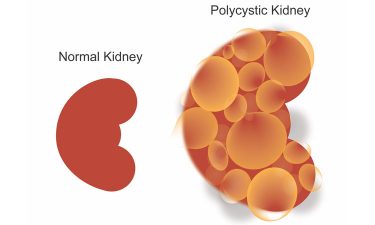 «Κληρονομικές παθήσεις των νεφρών»
Μελεξοπούλου Χριστίνα

Κλινική Νεφρολογίας και Μεταμόσχευσης Νεφρού 
Ιατρική Σχολή, ΕΚΠΑ, Γ.Ν.Α. «Λαϊκό»
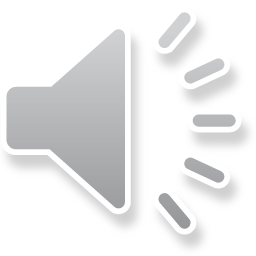 ΠΜΣ «Εφαρμοσμένη Νοσηλευτική Επιστήμη» 17/03/2020
Επιπολασμός ΧΝΝΤΣ ανάλογα με την πρωτοπαθή αιτία 1996-2014
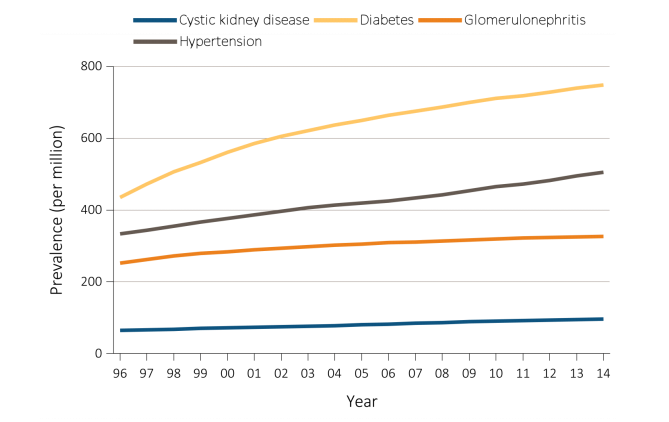 10% των ενηλίκων που καταλήγουν σε ΧΝΝΤΣ πάσχουν από κληρονομική νόσο των νεφρών
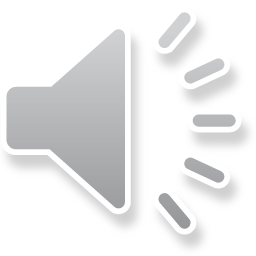 Lancet. 2014 May 24; 383(9931): 1844–1859
Επιπολασμός ΧΝΝΤΣ σε παιδιατρικούς ασθενείς ανάλογα με την πρωτοπαθή αιτία και την ηλικία 2007-2011 & 2012-2016
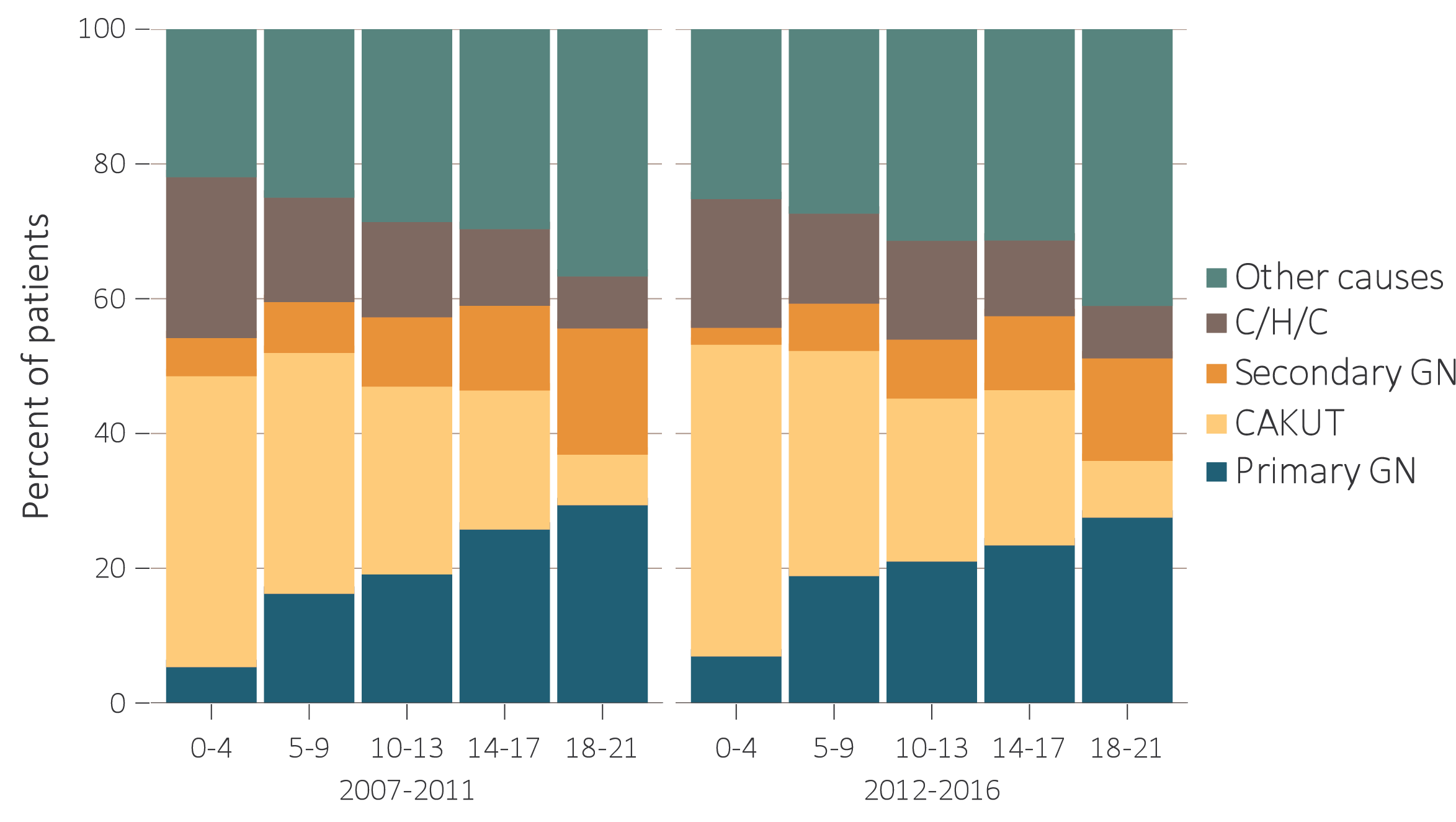 Σχεδόν όλα τα παιδιά που καταλήγουν σε ΧΝΝΤΣ πάσχουν από κληρονομική νόσο των νεφρών
Data Source: Special analyses, USRDS ESRD Database. Abbreviations: CAKUT, congenital anomalies of the kidney and urinary tract; C/H/C, cystic/hereditary/congenital diseases; ESRD, end-stage renal disease; GN, glomerulonephritis
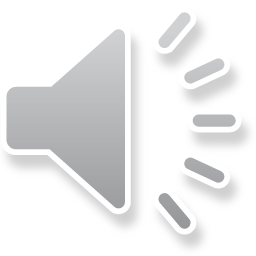 2018 Annual Data Report  Volume 2 ESRD, Chapter 7
Κληρονομικά Νεφρικά Νοσήματα
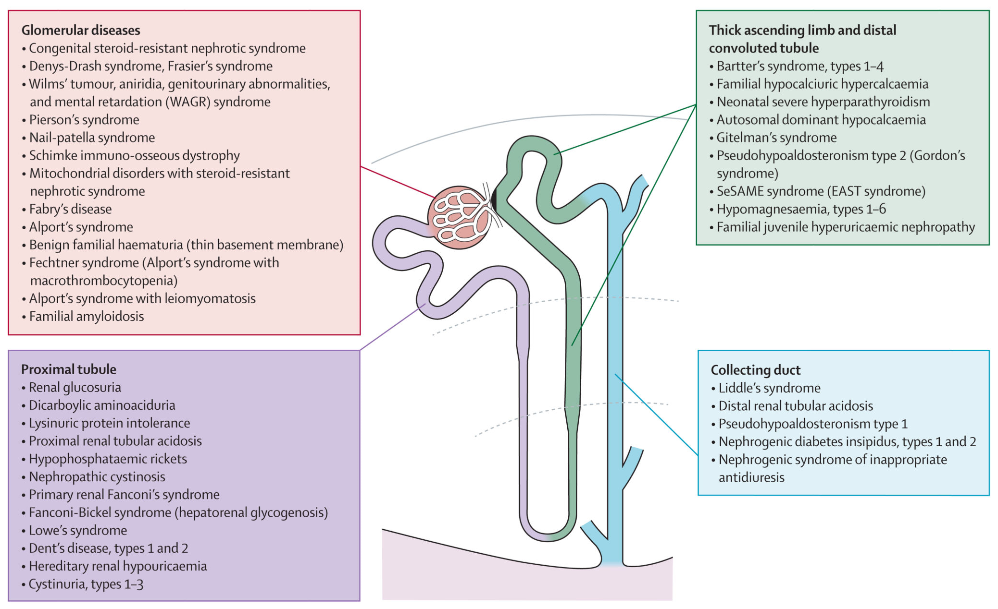 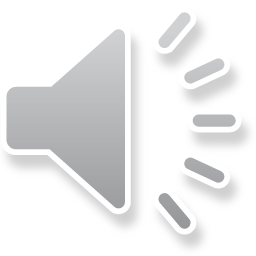 Κληρονομικά Νεφρικά Νοσήματα
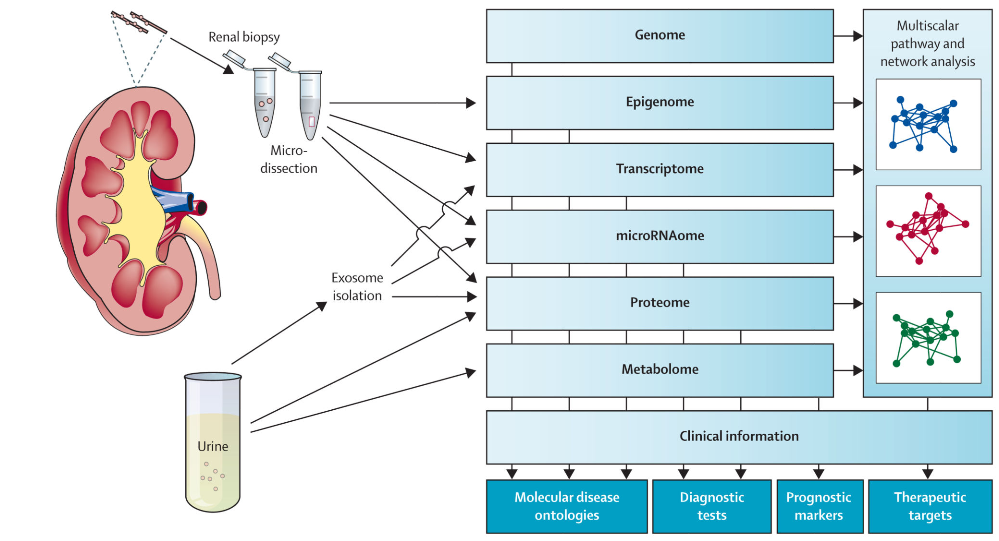 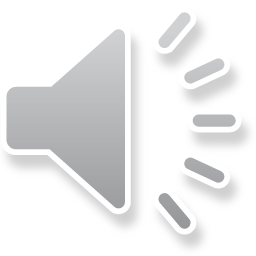 Ατομικό και
οικογενειακό  ιστορικό
Διάγνωση Κληρονομικών Νεφροπαθειών
Κλινική  εξέταση
Εργαστηριακές
εξετάσεις
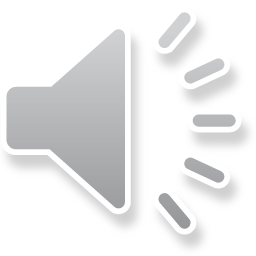 Κληρονομικά Νεφρικά Νοσήματα
Αυτοσωματική Επικρατούσα Πολυκυστική Νόσος Νεφρών

Σύνδρομο Alport

Νόσος Λεπτής Βασικής Μεμβράνης
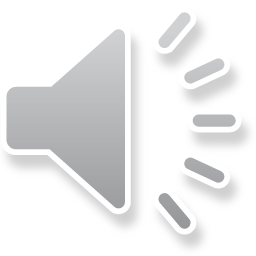 Αυτοσωματική Επικρατούσα Πολυκυστική Νόσος Νεφρών
(ADPKD)
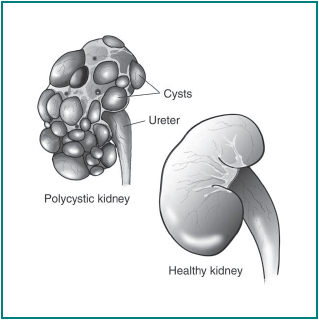 Η πιο συχνή κληρονομική πάθηση των νεφρών

Χαρακτηρίζεται από δημιουργία κύστεων σε τμήματα του νεφρώνα-κυρίως άπω νεφρώνα και αθροιστικά σωληνάρια 

 Συχνότητα 1:400-1000 γεννήσεις
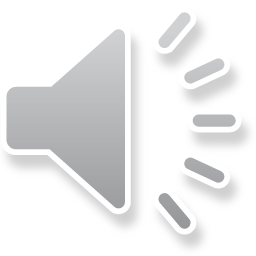 Bergmann C et al. Lancet 2007
Grantham JJ. N Engl J Med. 2008
Αυτοσωματική Επικρατούσα Πολυκυστική Νόσος Νεφρών
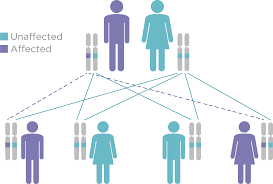 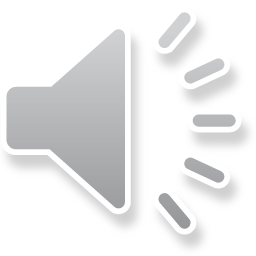 Εξελικτική πορεία της ADPKD
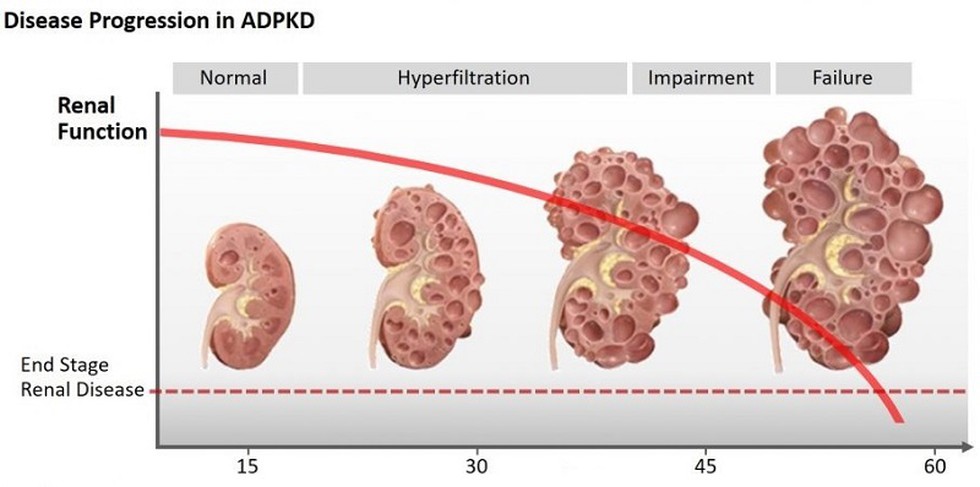 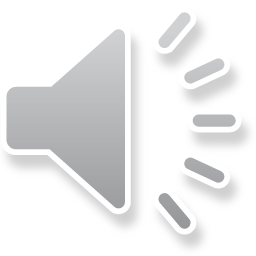 Πολυκυστικοί Νεφροί
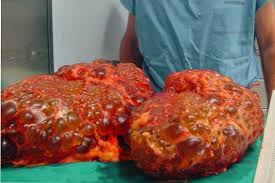 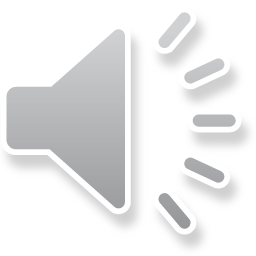 Γενετική της ADPKD
PKD1
Γενετική ετερογένεια: Δύο κυρίως γονίδια ευθύνονται
PKD2
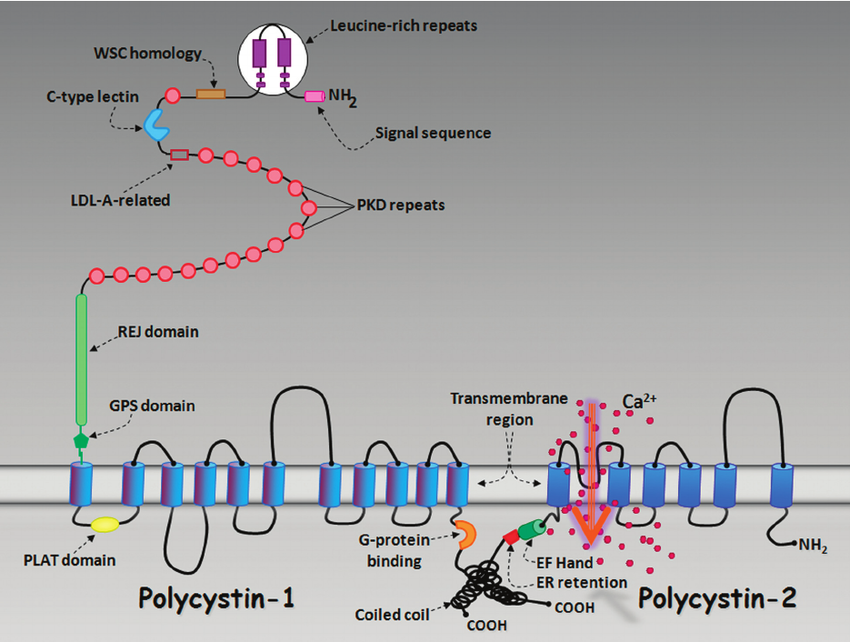 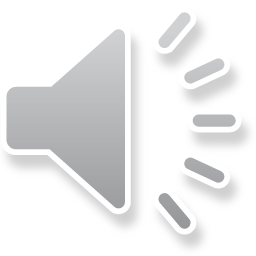 Grantham J. Am J Kidney Dis. 1996 Dec;28(6):788-803
Γενετική της ADPKD
PKD2
PKD1
80-85% των περιπτώσεων (στην Ευρώπη)
κλωνοποιήθηκε το 1994 
>1500 διαφορετικές μεταλλάξεις 
κωδικοποιεί την πολυκυστίνη-1
Βαρύτερη η νεφρική νόσος και πρωιμότερη η εμφάνιση συμπτωμάτων της νόσου
15-20% των περιπτώσεων
Κλωνοποιήθηκε το 1996 
>250 μεταλλάξεις
κωδικοποιεί την πολυκυστίνη-2
Το 2016 εντοπίστηκε και 3ο γονίδιο GANAB στο χρωμόσωμα 11 (<1%)
Το 2018 εντοπίστηκε και 4ο γονίδιο DNAJB11
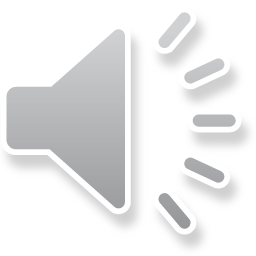 [Speaker Notes: , Το οικογενειακό ιστορικό της νεφρικής νόσου μπορεί να προβλέψει με σχετική ασφάλεια το γονότυπο 1 μέλος της οικογένειας με ΤΣΧΝΝ σε ηλικία ≤ 55  PKD1]
Παθογένεια της ADPKD
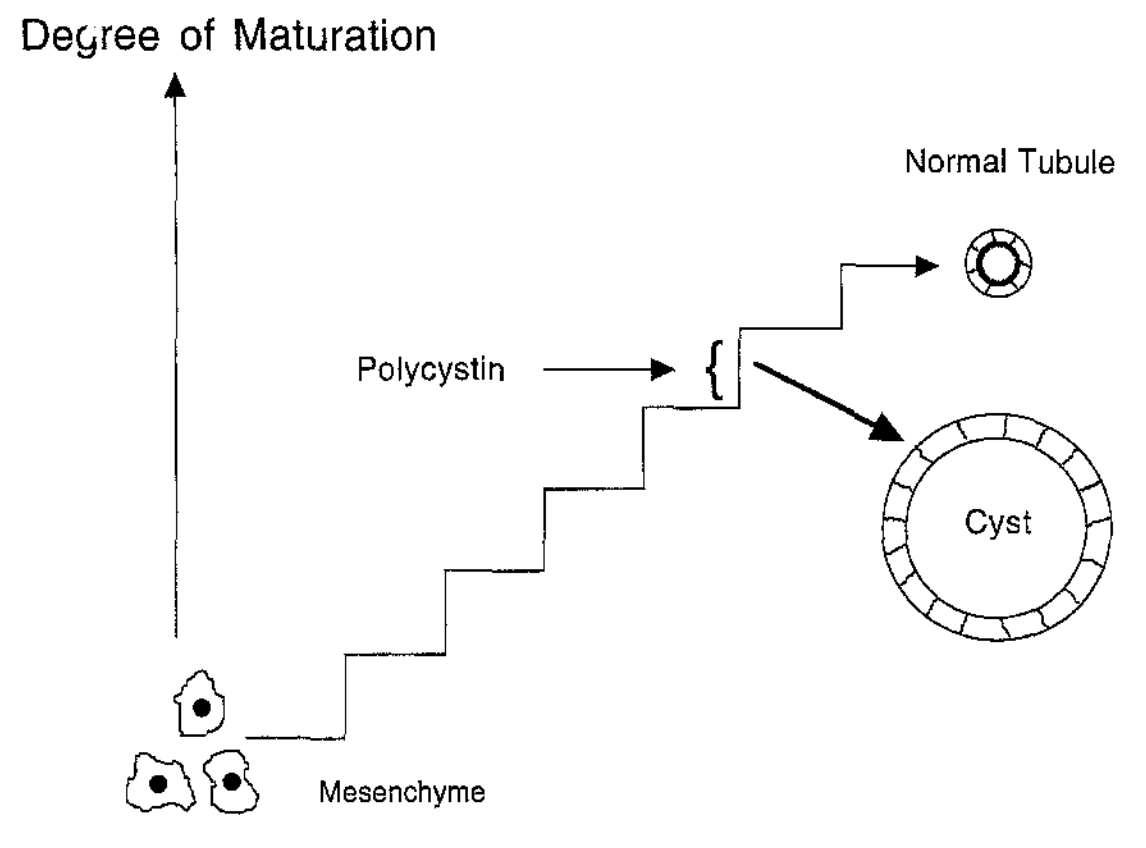 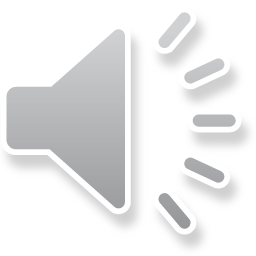 Grantham J. Am J Kidney Dis. 1996 Dec;28(6):788-803
Παθογένεια της ADPKD
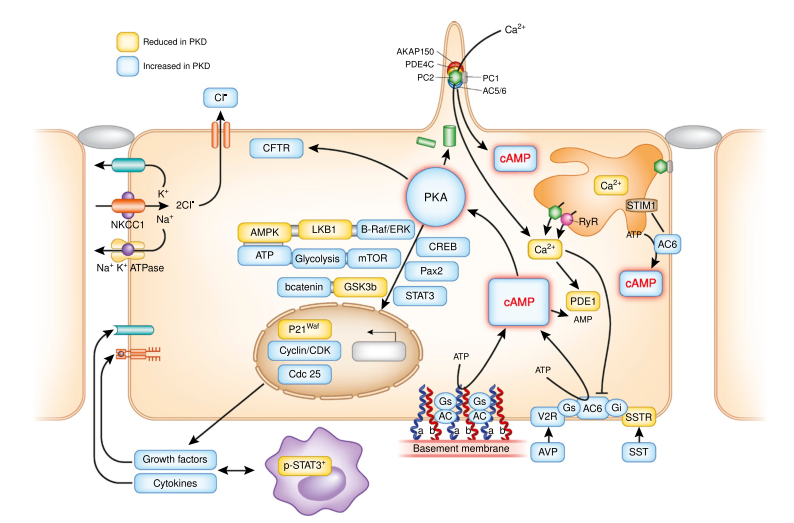 Το cAMP φαίνεται ότι διαδραματίζει τον κεντρικό ρόλο στη κυστογένεση
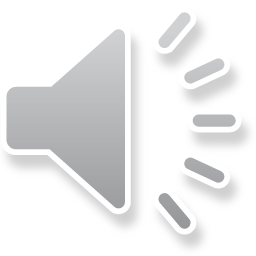 J Am Soc Nephrol 25:18-32, 2014
Ο όγκος των νεφρών και των κύστεων είναι ο ισχυρότερος προγνωστικός παράγοντας  εξέλιξης της νεφρικής λειτουργίας
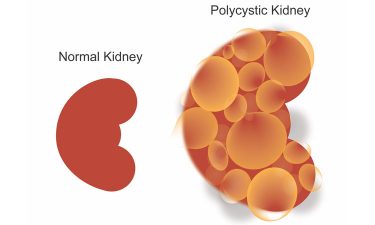 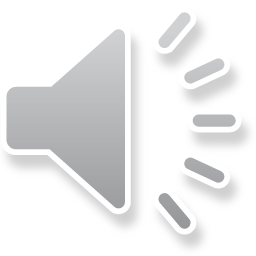 Mayo	Classification
Στις τάξεις 1C, 1D και 1Ε κατά Mayo Clinic είναι πιθανότερη η ταχέως εξελισσόμενη πορεία της νόσου
Η πιθανότητα να φτάσει ένας ασθενής της τάξης 1Α σε ΧΝΝΤΣ σε 10 έτη είναι 2,4%, ενώ αν ανήκει σε τάξη 1Ε η πιθανότητα γίνεται 66,9%
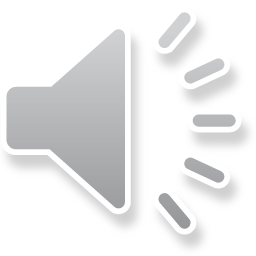 J Am Soc Nephrol 26,160-170, 2015
Μέτρηση συνολικού όγκου νεφρών (TKV)
Ογκομέτρηση
Ελλειψοειδής εξίσωση
L

W
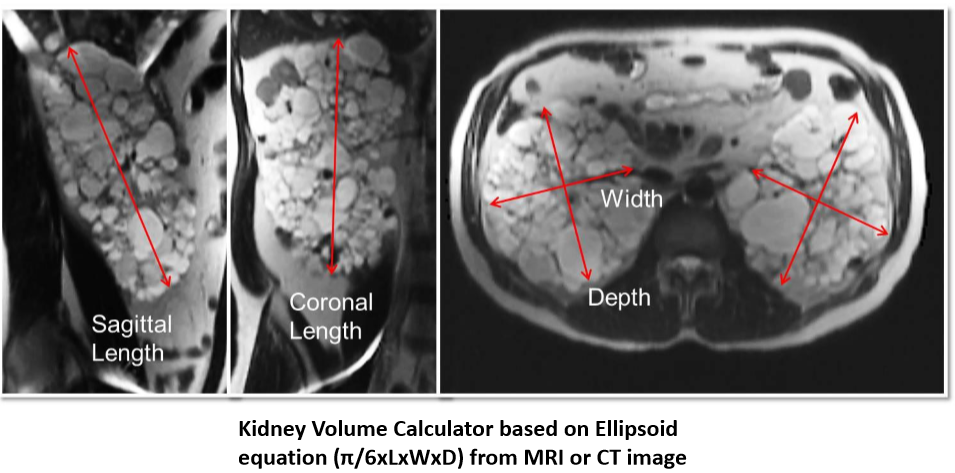 D
Με MRI ή CT
TKV=π/6×L×W×D
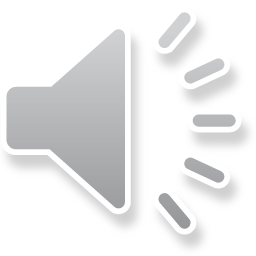 ADPKD Classification - Mayo Clinic
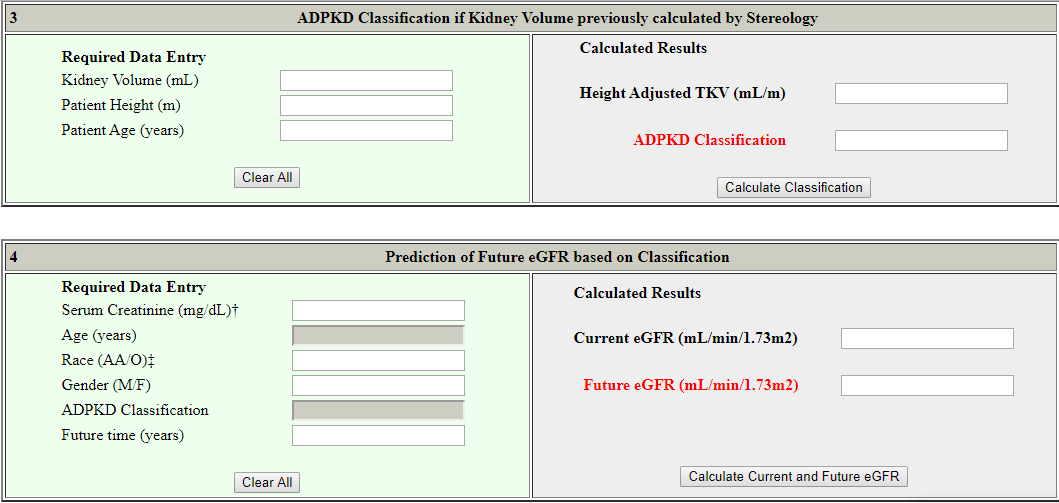 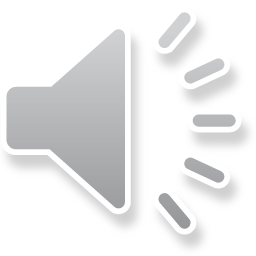 ADPKD Classification - Mayo Clinic
Έγκριση tolvaptan ανά τον κόσμο
2015
2015
Dec.  2015
March  2014
2018
：TEMPO study sites
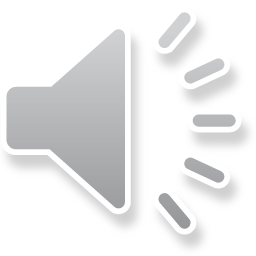 Tolvaptan (Jinarc, Jynarque)
Είναι επιλεκτικός ανταγωνιστής των υποδοχέων-V2 της αντιδιουρητικής ορμόνης
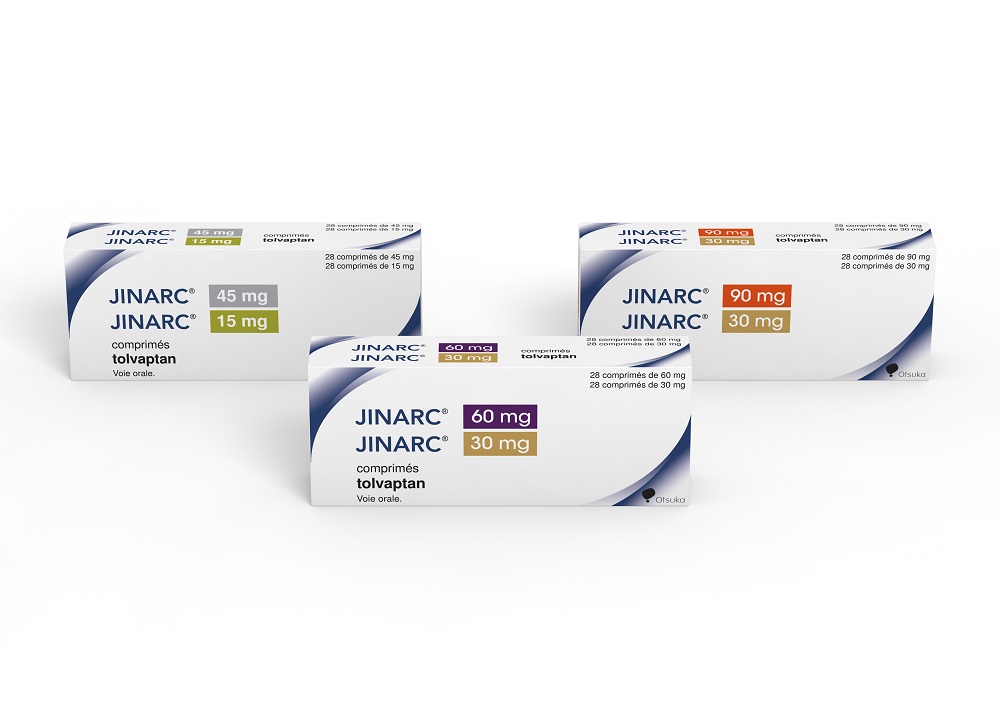 Δεδομένα από κλινικές δοκιμές καταδεικνύουν ότι το Jinarc® επιβραδύνει την ανάπτυξη κύστεων και την επιδείνωση της νεφρικής λειτουργίας.
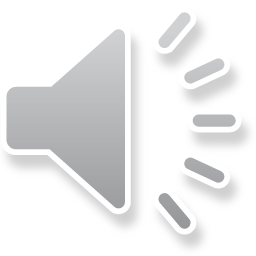 Σύνδρομο Alport
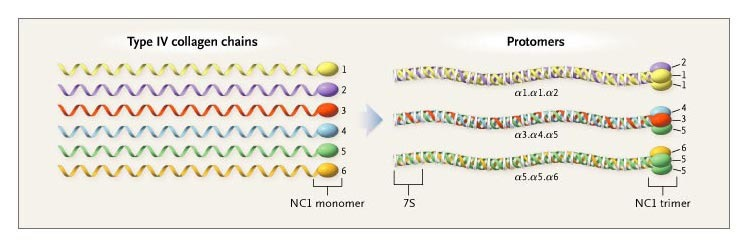 Νόσος του κολλαγόνου τύπου IV
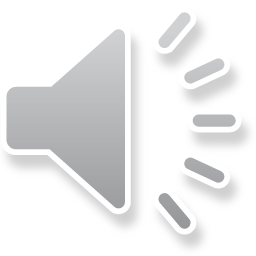 Σύνδρομο Alport
Περιγράφτηκε: 1927 Cecil Alport
80-85% φυλοσύνδετος τύπος κληρονομικότητας
COL4A5 -COL4A5
Χq22 χρωμόσωμα
5-10% αυτοσωματικός υπολειπόμενος τύπος
3-5% αυτοσωματικός επικρατούν τύπος
καινούριες μεταλλάξεις
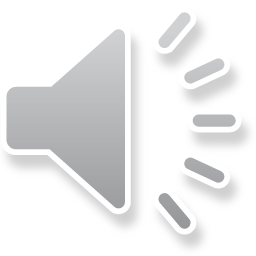 Gubler MC. Inherited diseases of the glomerular basement membrane. Nat Clin Pract Nephrol 2008
Κλινική εικόνα συνδρόμου Alport
Σπειραματική αιματουρία 
Λευκωματουρία
 Νευροαισθητηριακή βαρηκοϊα
Οφθαλμολογικές διαταραχές  
Υπέρταση
Νεφρική ανεπάρκεια
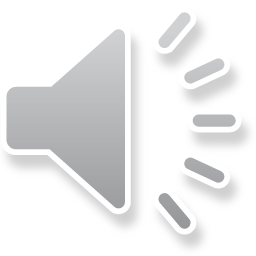 Savige J et al. J Am Soc Nephrol 2013
Σύνδρομο Alport-νεφρικές εκδηλώσεις
Σπειραματική αιματουρία, επίμονη, συνήθως μικροσκοπική± μακροσκοπική
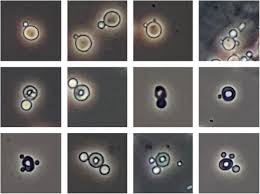 XNN τελικού σταδίου σε διαφορετικές ηλικίες

Διάγνωση με βιοψία νεφρού
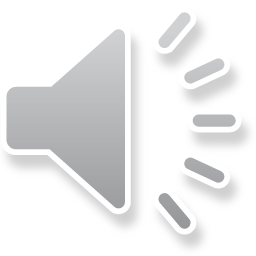 Σύνδρομο Alport-οφθαλμικές διαταραχές
Πρόσθιος φακόκωνος	Ωχρικές κηλίδες
Πρόσθιος φακόκωνος, ωχρικές κηλίδες
 Υπέρταση
 Νεφρική ανεπάρκεια
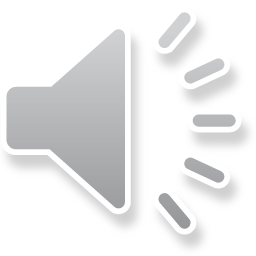 Savige J et al. J Am Soc Nephrol 2013
Σύνδρομο Alport-απώλεια ακοής
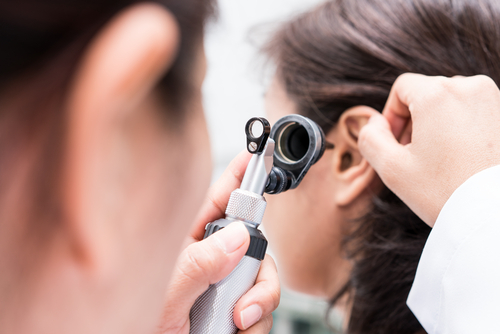 Αμφοτερόπλευρη απώλεια ακοής στις υψηλές συχνότητες, κοχλιακής αιτιολογίας
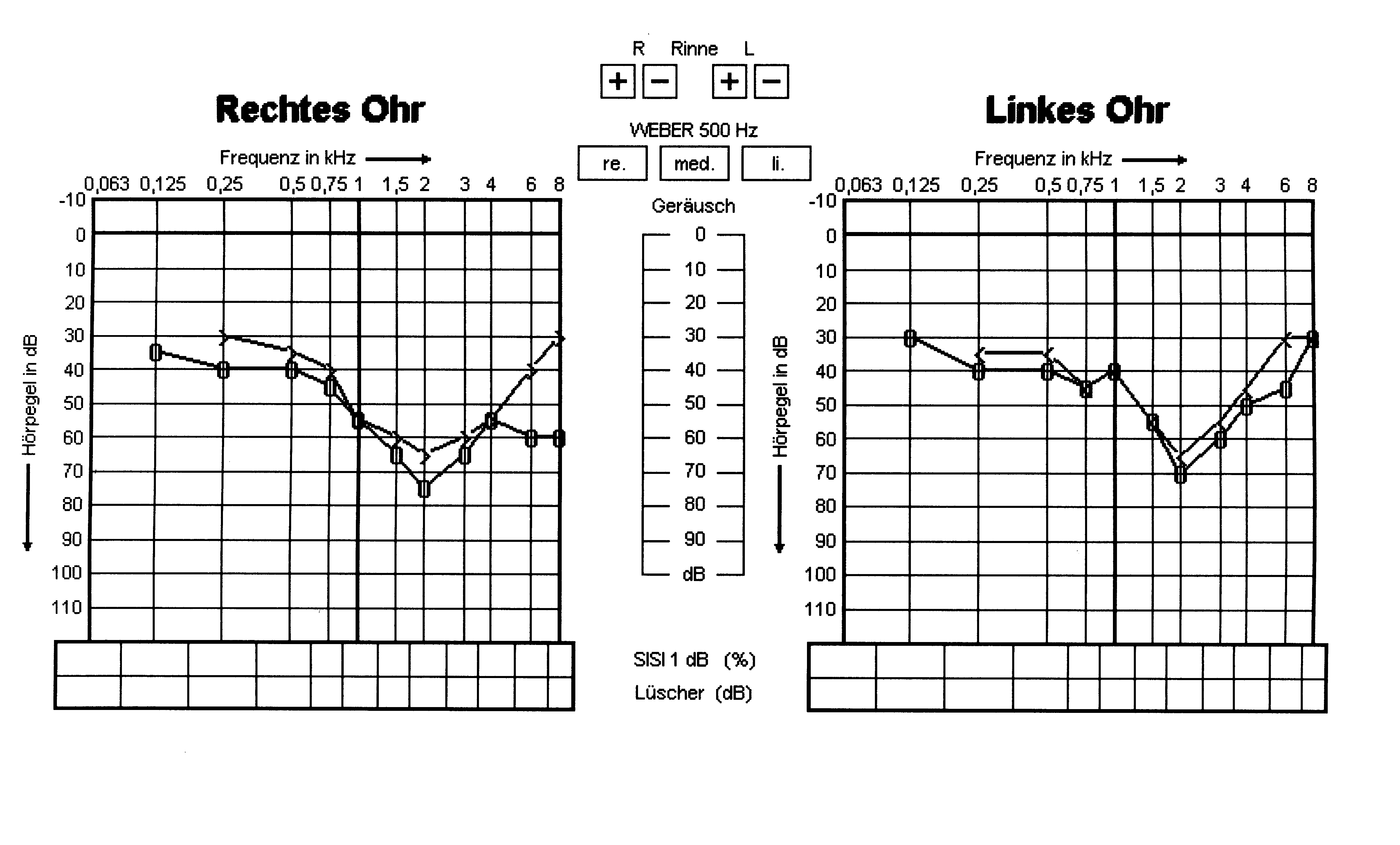 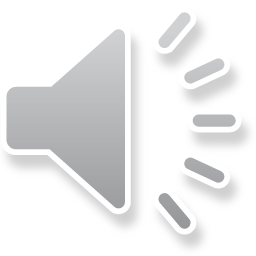 Savige J et al. J Am Soc Nephrol 2013
Σύνδρομο Alport-πρόγνωση
Τελικό Στάδιο Χρόνιας Νεφρικής Νόσου
50%
Έως 25 έτη
Έως  40 έτη	90%
ΦΥΛΟΣΥΝΔΕΤΟ
100%
100%
Έως 60 έτη
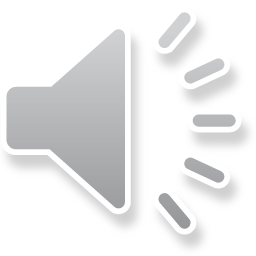 Νόσος Λεπτής Βασικής Μεμβράνης
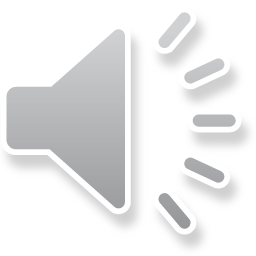 Νόσος Λεπτής Βασικής Μεμβράνης
Η πιο συχνή αιτία επίμονης, σπειραματικής, μικροσκοπικής αιματουρίας στα παιδιά

«Καλοήθης οικογενής αιματουρία»

Το μόνο παθολογικό εύρημα σε βιοψία νεφρού είναι η ύπαρξη λεπτών σπειραματικών μεμβρανών στο ηλεκτρονικό μικροσκόπιο

Νεφρική ανεπάρκεια σπάνια

5-9% συχνότητα στο γενικό πληθυσμό
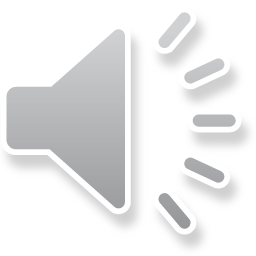 Νόσος Λεπτής Βασικής Μεμβράνης
Κληρονομείται κατά τον αυτοσωματικό επικρατούντα χαρακτήρα
Πολλές περιπτώσεις οφείλονται σε ετερόζυγες μεταλλάξεις των γονιδίων COL4A3 και COL4A4
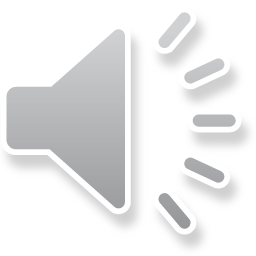 Νόσος Λεπτής Βασικής Μεμβράνης-Κλινική Εικόνα
Μικροσκοπική σπειραματική αιματουρία-σπάνια μακροσκοπική

Αρτηριακή υπέρταση 

Λευκωματουρία <1.5g
15-30% ενηλίκων, 0% στα παιδιά
Η μέση διάρκεια ζωής δεν επηρεάζεται από αυτή την πάθηση
Παρακολούθηση ανά 1-2 έτη
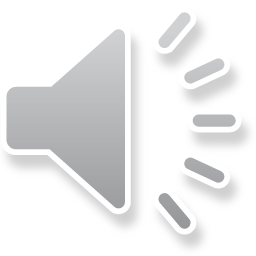 Tonna S. Seminars in Nephrology 2005
 Savige J. Kidney Int 2003
Συμπεράσματα
Πολλά τα κληρονομικά νοσήματα των νεφρών

Τα υποψιαζόμαστε όταν υπάρχει θετικό οικογενειακό ιστορικό

Για τη διάγνωση: κλινική εξέταση και εργαστηριακές εξετάσεις
γενετικός έλεγχος
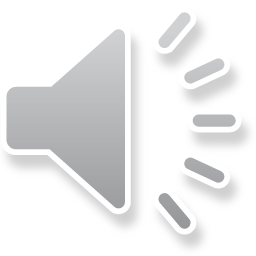 Σας ευχαριστώ!
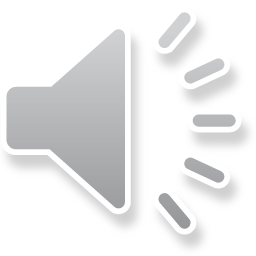